ICCP Handbook



Presenter name
Presenter Title (optional)

Date
URLs
Nodal Operating Guides
https://www.ercot.com/mktrules/guides/noperating/current
Section 7: Telemetry and Communication

ICCP Handbook
https://www.ercot.com/gridinfo/transmission
Key Documents > ERCOT Nodal ICCP Communications Handbook vXXX
Process
Find all references of the ICCP Handbook within the NOG (complete)
Determine the requirement the NOG is making (complete)
Determine corresponding section within ICCP Handbook (in progress)
Pull key content from ICCP Handbook (not started)
Craft language for inclusion in NOG (not started)
3
Summary of References
4
Summary – QSEs/TSPs – Data
Data:
Provide power operation data - 7.3(3)
QSEs – Section 5: QSE ICCP Data Exchange Requirements
TSPs – Section 6: TSP ICCP Data Exchange Requirements
Provide real-time monitoring of power systems quantities to ERCOT per the handbook - 7.3.3(2)
QSEs – Section 5: QSE ICCP Data Exchange Requirements
TSPs – Section 6: TSP ICCP Data Exchange Requirements
Provide quality codes and associated attributes for Status and Analog telemetry - 7.2.1(1)
Section 4: ERCOT ICCP Standards, Policies, and Conventions – Data Semantics
Follow standards for quality codes - 7.2.1(1)
Section 4: ERCOT ICCP Standards, Policies, and Conventions – Data Semantics
Provide telemetered measurements over the WAN on modeled equipment per the handbook - 7.3.3(1)
QSEs – Section 5: QSE ICCP Data Exchange Requirements
TSPs – Section 6: TSP ICCP Data Exchange Requirements
5
Summary – QSEs/TSPs – Format
Format:
Format the provided data according to the handbook- 7.2(1)
Section 4: ERCOT ICCP Standards, Policies, and Conventions
Provide the telemetry data quantities they are responsible for in the required format - 7.3(2)
Section 4: ERCOT ICCP Standards, Policies, and Conventions – Data Semantics
Follow the data specifications for:
Frequency of updates,
QSEs – Section 5: QSE ICCP Data Exchange Requirements
TSPs – Section 6: TSP ICCP Data Exchange Requirements
Means of communication to ERCOT, and
Section 4: ERCOT ICCP Standards, Policies, and Conventions
Data format per the handbook – 7.3(2)
TBD (very generic requirement)
Follow the nomenclature format of data (ICCP Object Name) - 7.3(4)
This item should likely be removed from the NOG as the naming convention is a suggestion and not a rule
6
Summary – ERCOT
Provide operational data over the WAN to the TSPs per the handbook - 7.3.2(1)
Section 4: ERCOT ICCP Standards, Policies, and Conventions

Provide required data and issue instructions per the handbook - 7.3.1(1)
Section 7: Data Available to All Market Participants

Follow data requirements and standards per the handbook - 7.3.1(2)
TBD (Very broad)

Provide telemetered measurements over the WAN on modeled equipment per the handbook - 7.3.3(1)
Section 7: Data Available to All Market Participants
7
NOG References to Handbook
8
NOG 7.2(1): ERCOT ICCP Interface
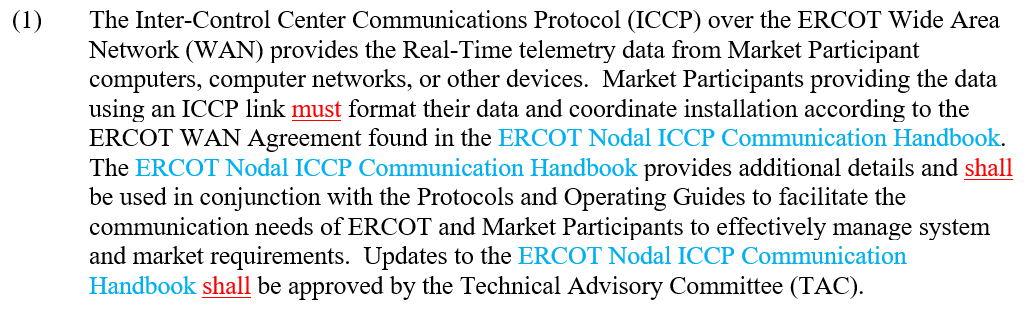 9
NOG 7.2(1): ERCOT ICCP Interface
The Inter-Control Center Communications Protocol (ICCP) over the ERCOT Wide Area Network (WAN) provides the Real-Time telemetry data from Market Participant computers, computer networks, or other devices.  
No reference to Handbook.  No action needed

Market Participants providing the data using an ICCP link must format their data and coordinate installation according to the ERCOT WAN Agreement found in the ERCOT Nodal ICCP Communication Handbook. 
Action required.

The ERCOT Nodal ICCP Communication Handbook provides additional details and shall be used in conjunction with the Protocols and Operating Guides to facilitate the communication needs of ERCOT and Market Participants to effectively manage system and market requirements.  
Action required?  Do we just remove the reference of the handbook here?

Updates to the ERCOT Nodal ICCP Communication Handbook shall be approved by the Technical Advisory Committee (TAC). 
No action required.
10
NOG 7.2.1(1): ERCOT ICCP Interface > Quality Codes
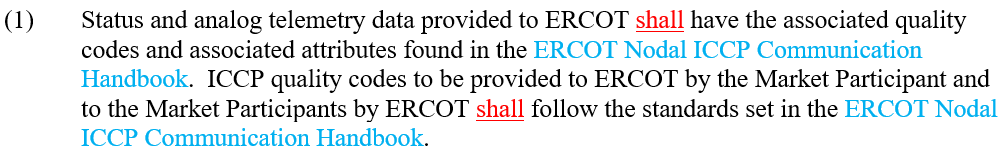 11
NOG 7.2.1(1): ERCOT ICCP Interface > Quality Codes
Status and analog telemetry data provided to ERCOT shall have the associated quality codes and associated attributes found in the ERCOT Nodal ICCP Communication Handbook.  
Action required.


ICCP quality codes to be provided to ERCOT by the Market Participant and to the Market Participants by ERCOT shall follow the standards set in the ERCOT Nodal ICCP Communication Handbook.
Action required.
12
NOG 7.3(2): Telemetry
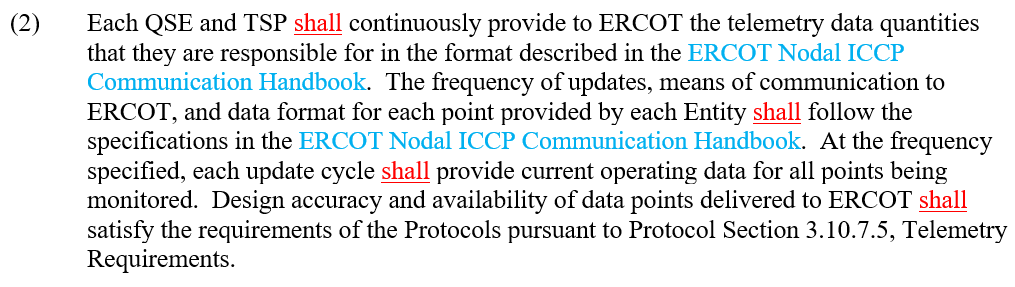 13
NOG 7.3(2): Telemetry
Each QSE and TSP shall continuously provide to ERCOT the telemetry data quantities that they are responsible for in the format described in the ERCOT Nodal ICCP Communication Handbook.  
Action required.

The frequency of updates, means of communication to ERCOT, and data format for each point provided by each Entity shall follow the specifications in the ERCOT Nodal ICCP Communication Handbook.  
Action required.

At the frequency specified, each update cycle shall provide current operating data for all points being monitored.  Design accuracy and availability of data points delivered to ERCOT shall satisfy the requirements of the Protocols pursuant to Protocol Section 3.10.7.5, Telemetry Requirements. 
No action required.
14
NOG 7.3(3): Telemetry
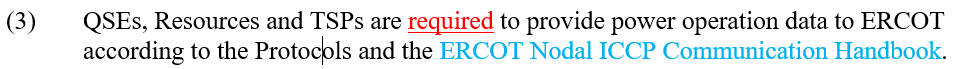 15
NOG 7.3(3): Telemetry
QSEs, Resources and TSPs are required to provide power operation data to ERCOT according to the Protocols and the ERCOT Nodal ICCP Communication Handbook.
Action required
Should “Resources” be removed since ERCOT doesn’t receive telemetry from REs?
16
NOG 7.3(4): Telemetry
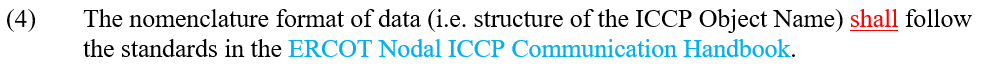 17
NOG 7.3(4): Telemetry
The nomenclature format of data (i.e. structure of the ICCP Object Name) shall follow the standards in the ERCOT Nodal ICCP Communication Handbook.
Action required
This one can likely be removed from the NOG because the ICCP object names are currently provided in many formats
18
NOG 7.3.1(1) and NOG 7.3.1(2): Telemetry > Data from ERCOT to QSEs
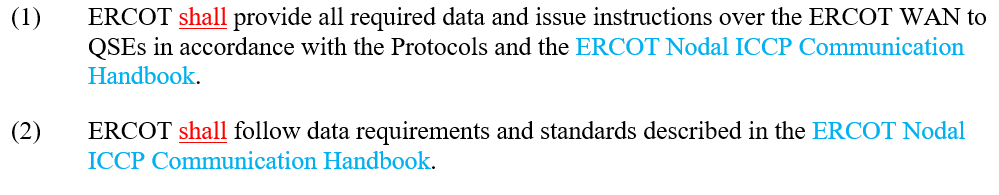 19
NOG 7.3.1(1) and NOG 7.3.1(2): Telemetry > Data from ERCOT to QSEs
(1)	ERCOT shall provide all required data and issue instructions over the ERCOT WAN to QSEs in accordance with the Protocols and the ERCOT Nodal ICCP Communication Handbook.  
Action required

(2)	ERCOT shall follow data requirements and standards described in the ERCOT Nodal ICCP Communication Handbook.
Action required
20
NOG 7.3.2(1): Telemetry > Data from ERCOT to TSPs
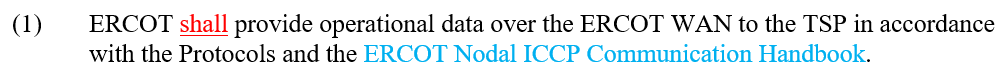 21
NOG 7.3.2(1): Telemetry > Data from ERCOT to TSPs
ERCOT shall provide operational data over the ERCOT WAN to the TSP in accordance with the Protocols and the ERCOT Nodal ICCP Communication Handbook.
Action required
22
NOG 7.3.3(1): Telemetry > Data from WAN Participants to ERCOT
7.3 Telemetry > 7.3.3 Data from WAN Participants to ERCOT
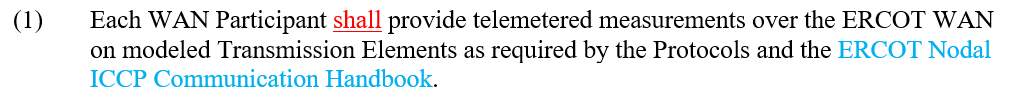 23
NOG 7.3.3(1): Telemetry > Data from WAN Participants to ERCOT
Each WAN Participant shall provide telemetered measurements over the ERCOT WAN on modeled Transmission Elements as required by the Protocols and the ERCOT Nodal ICCP Communication Handbook. 
Action Required
24
NOG 7.3.3(2): Telemetry > Data from WAN Participants to ERCOT
7.3 Telemetry > 7.3.3 Data from WAN Participants to ERCOT
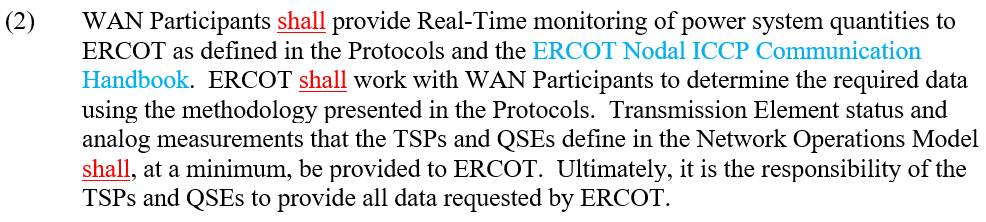 25
NOG 7.3.3(2): Telemetry > Data from WAN Participants to ERCOT
WAN Participants shall provide Real-Time monitoring of power system quantities to ERCOT as defined in the Protocols and the ERCOT Nodal ICCP Communication Handbook.  
Action Required

ERCOT shall work with WAN Participants to determine the required data using the methodology presented in the Protocols.  Transmission Element status and analog measurements that the TSPs and QSEs define in the Network Operations Model shall, at a minimum, be provided to ERCOT.  
No action required

Ultimately, it is the responsibility of the TSPs and QSEs to provide all data requested by ERCOT. 
No action required
26